PROCESS PLANNING
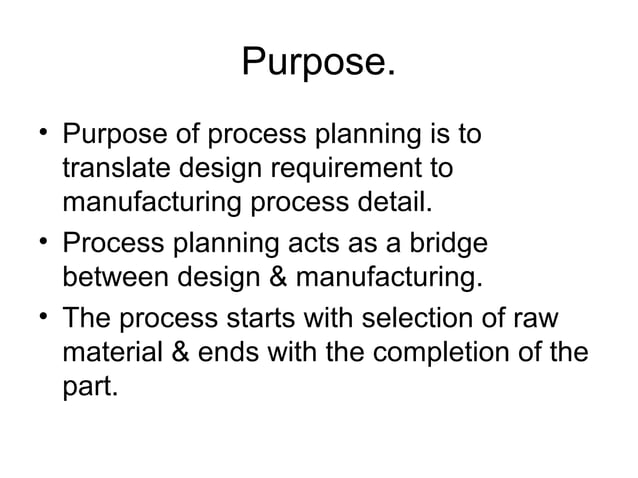 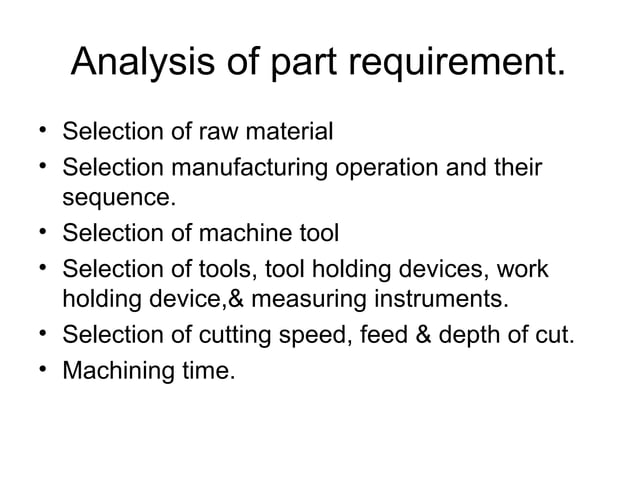 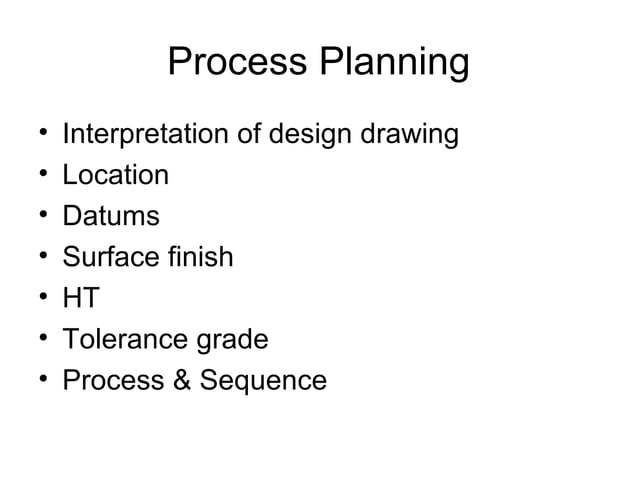 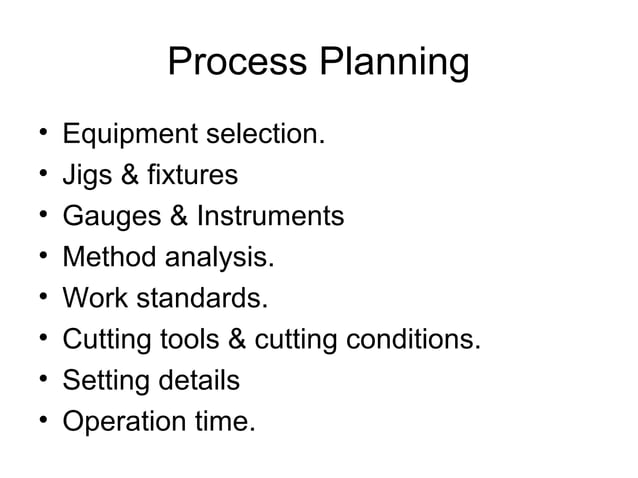 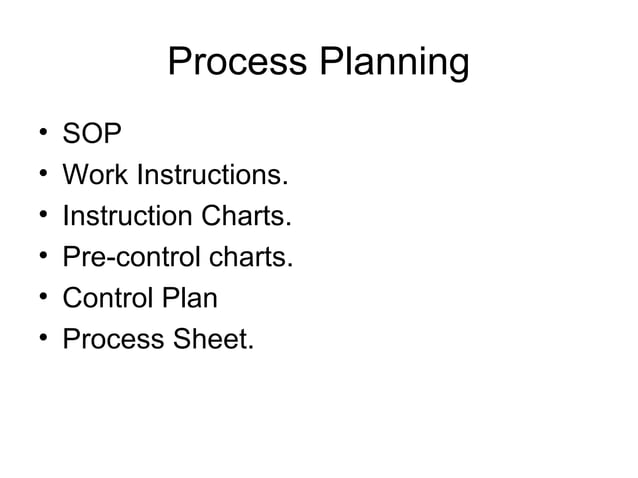 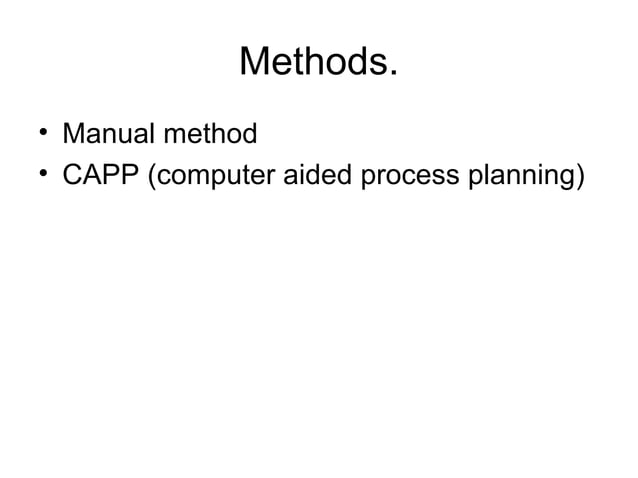 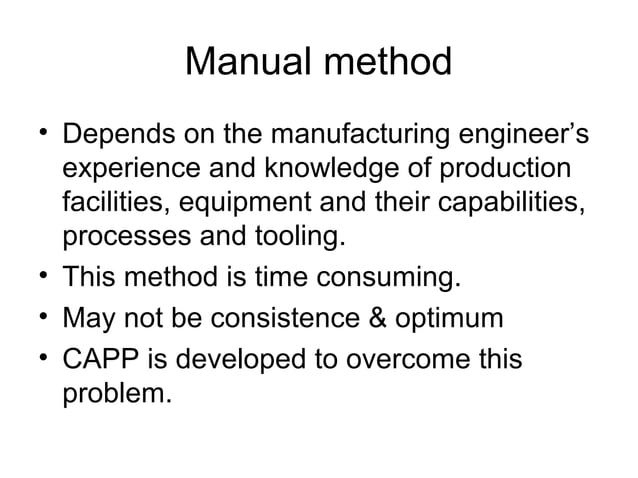 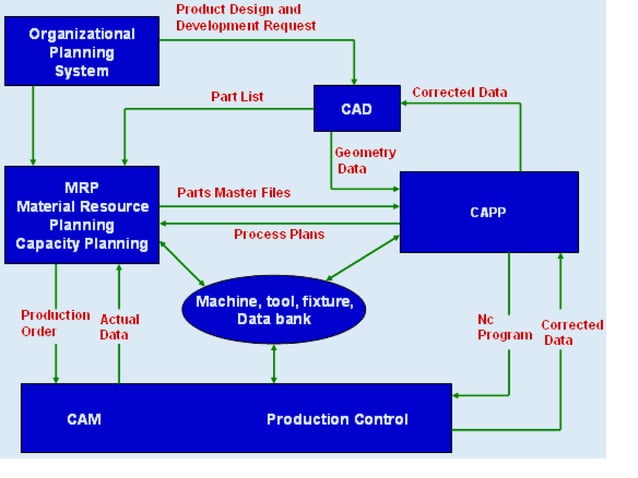 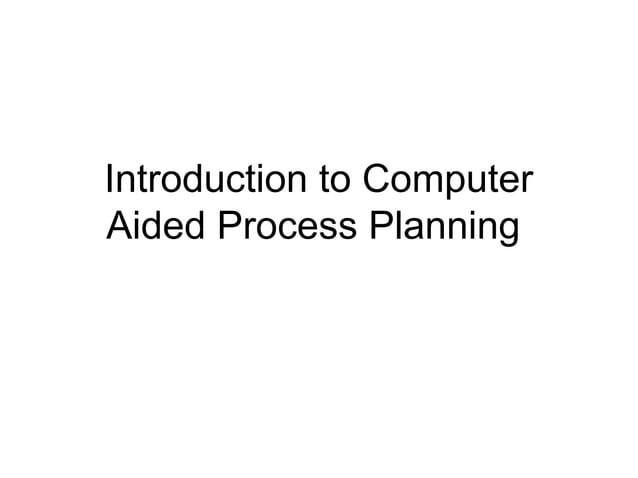 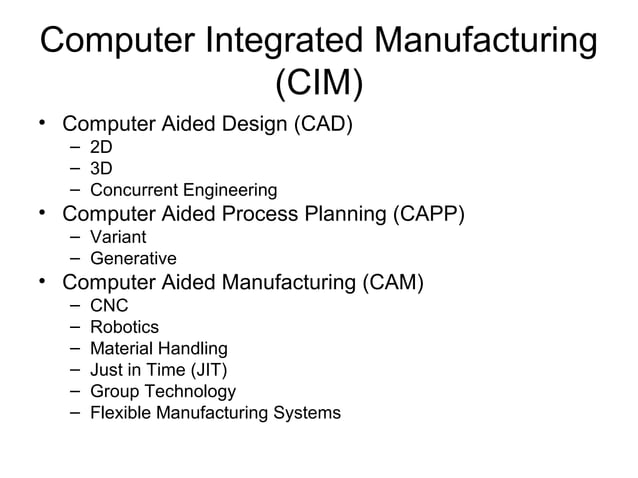 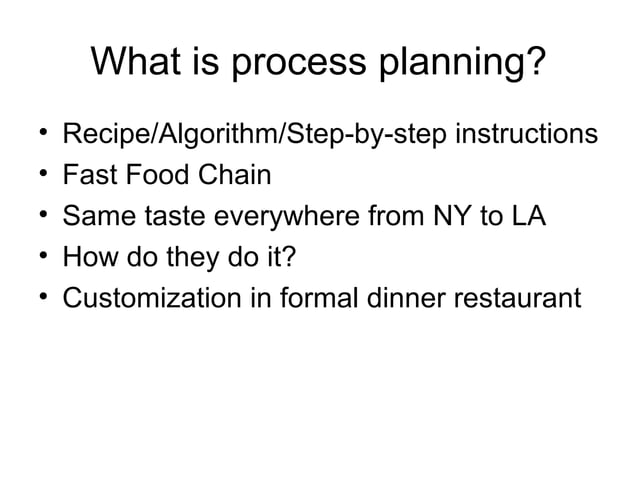 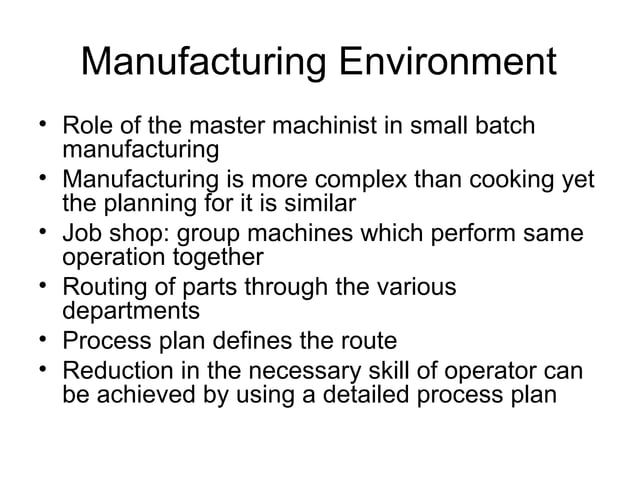 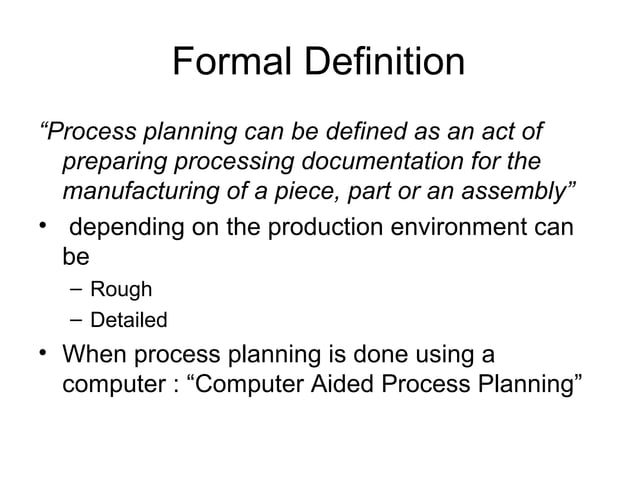 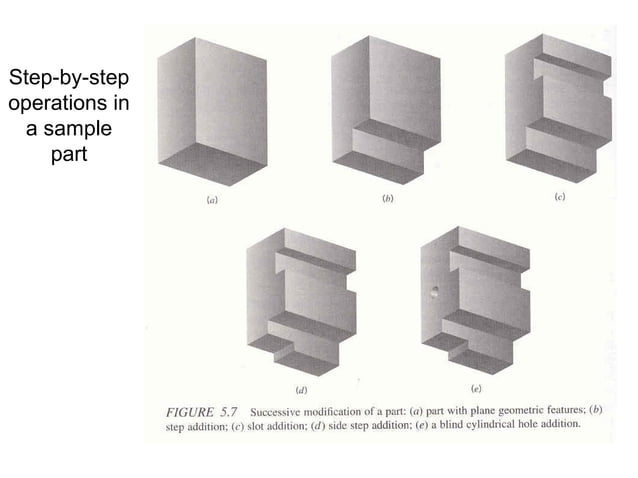 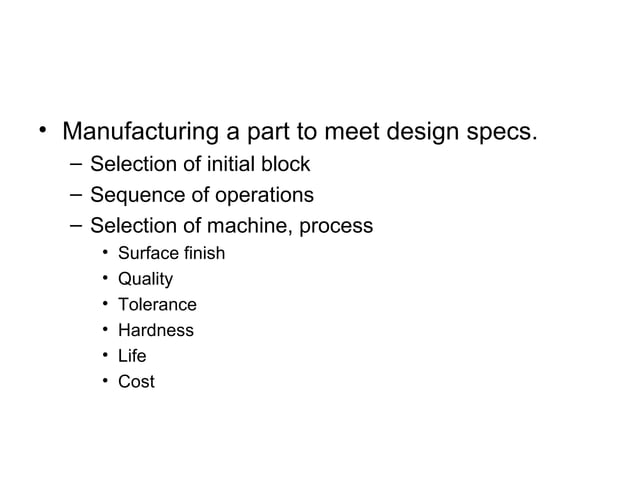 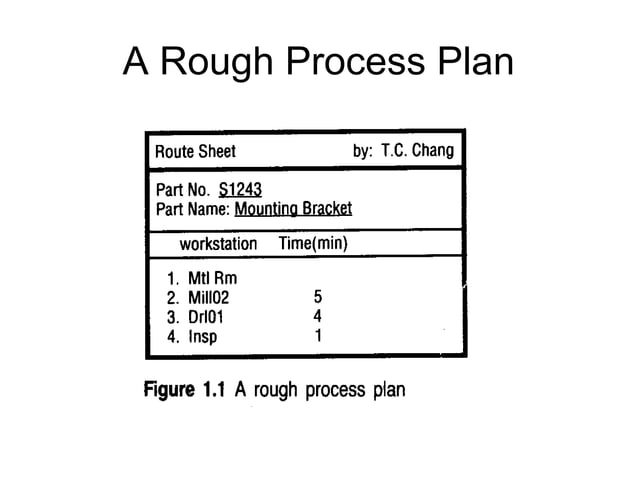 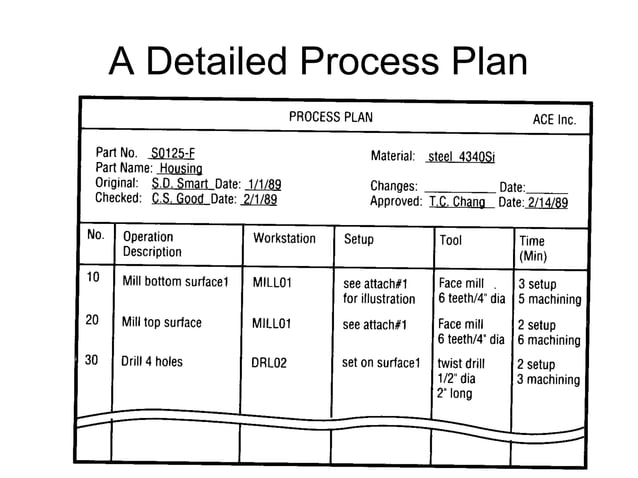 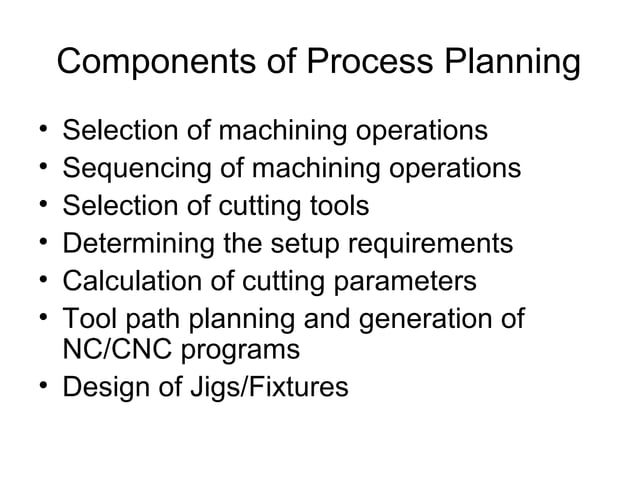 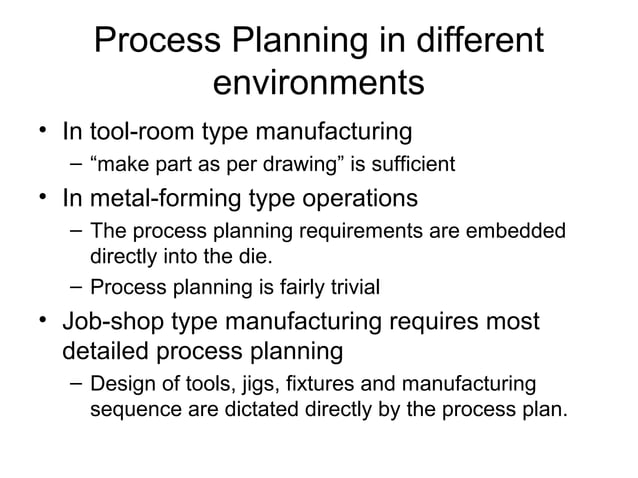 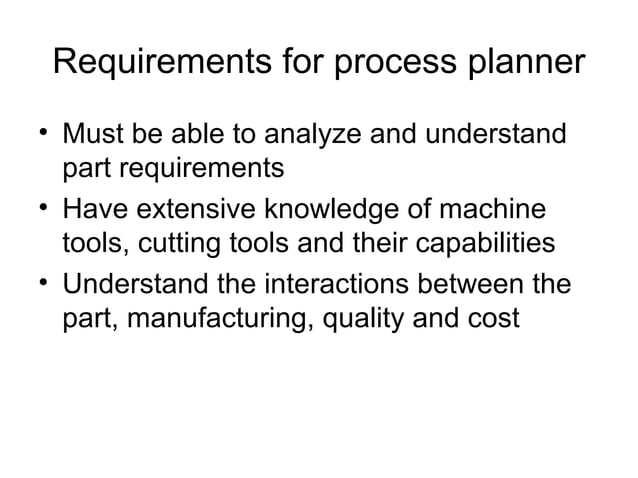 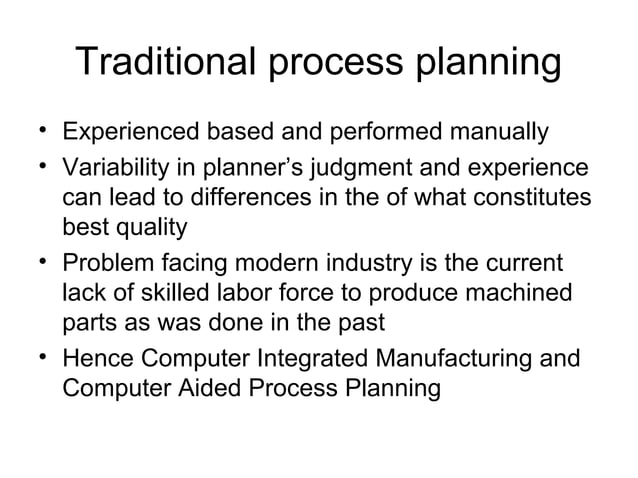 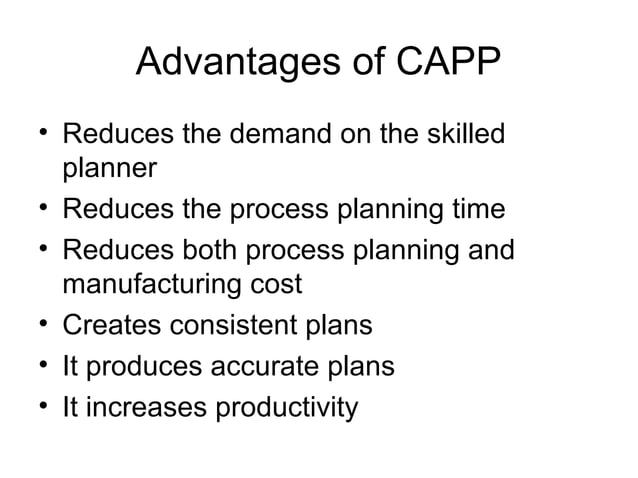 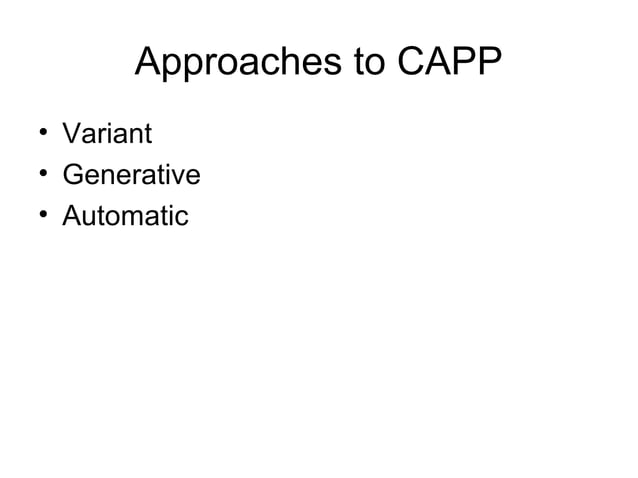 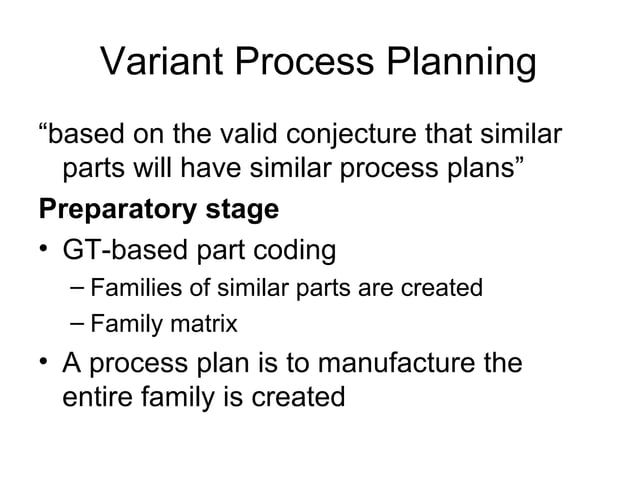 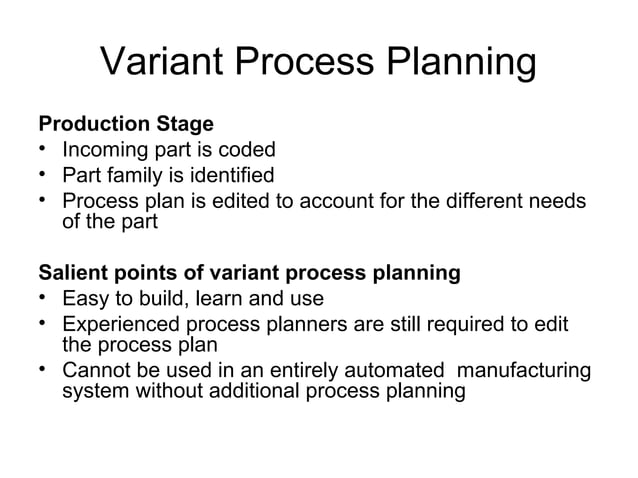 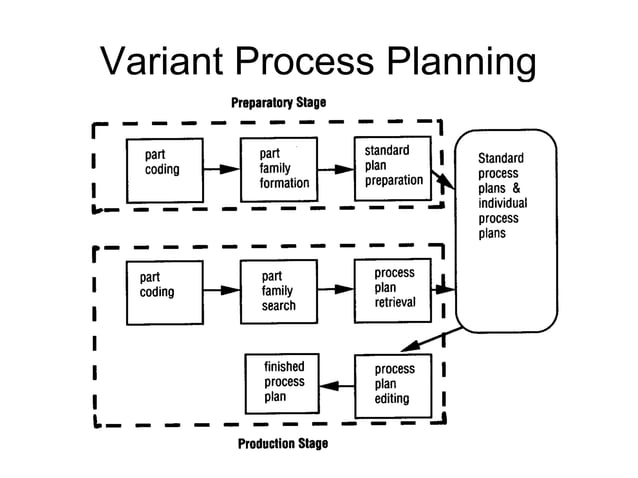 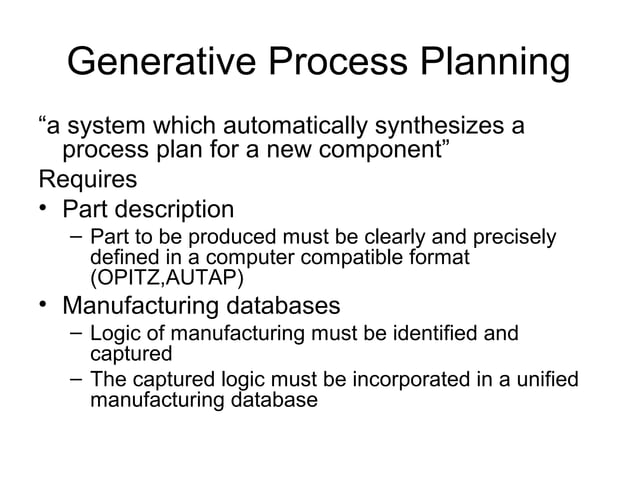 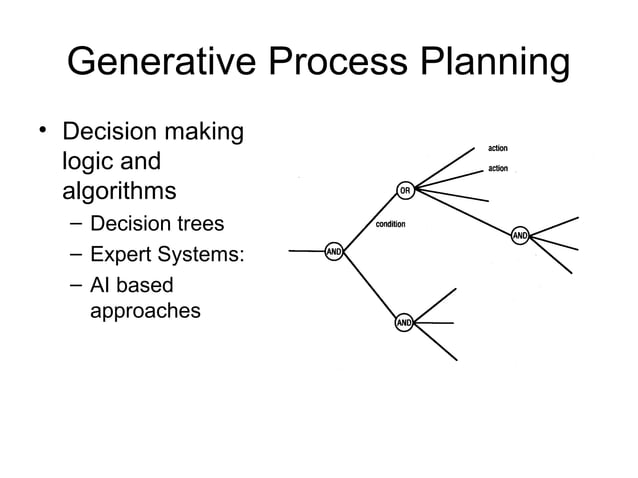 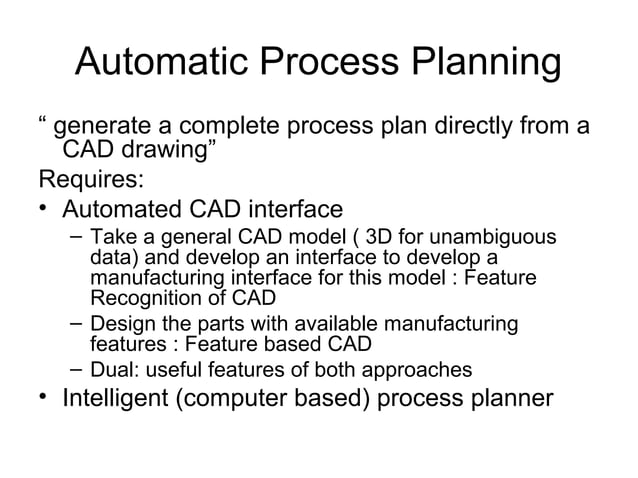 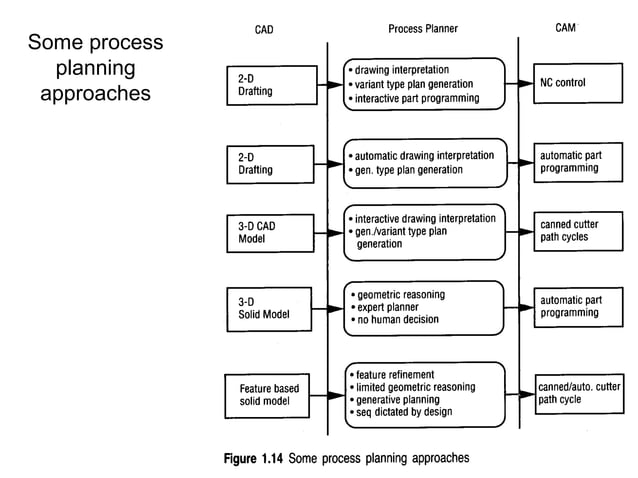